LE PARTAGE DU MONDE, de l’an 200 av. JC à nos joursEsquisse d’une histoire géopolitique universelleMardi 27 février 2024 (9/15)8ème période : 1815-1914Europe et Russie à la conquête de l’Orient et de l’Asie1815-1853 : L’Europe du congrès de VienneSuite 1…
1
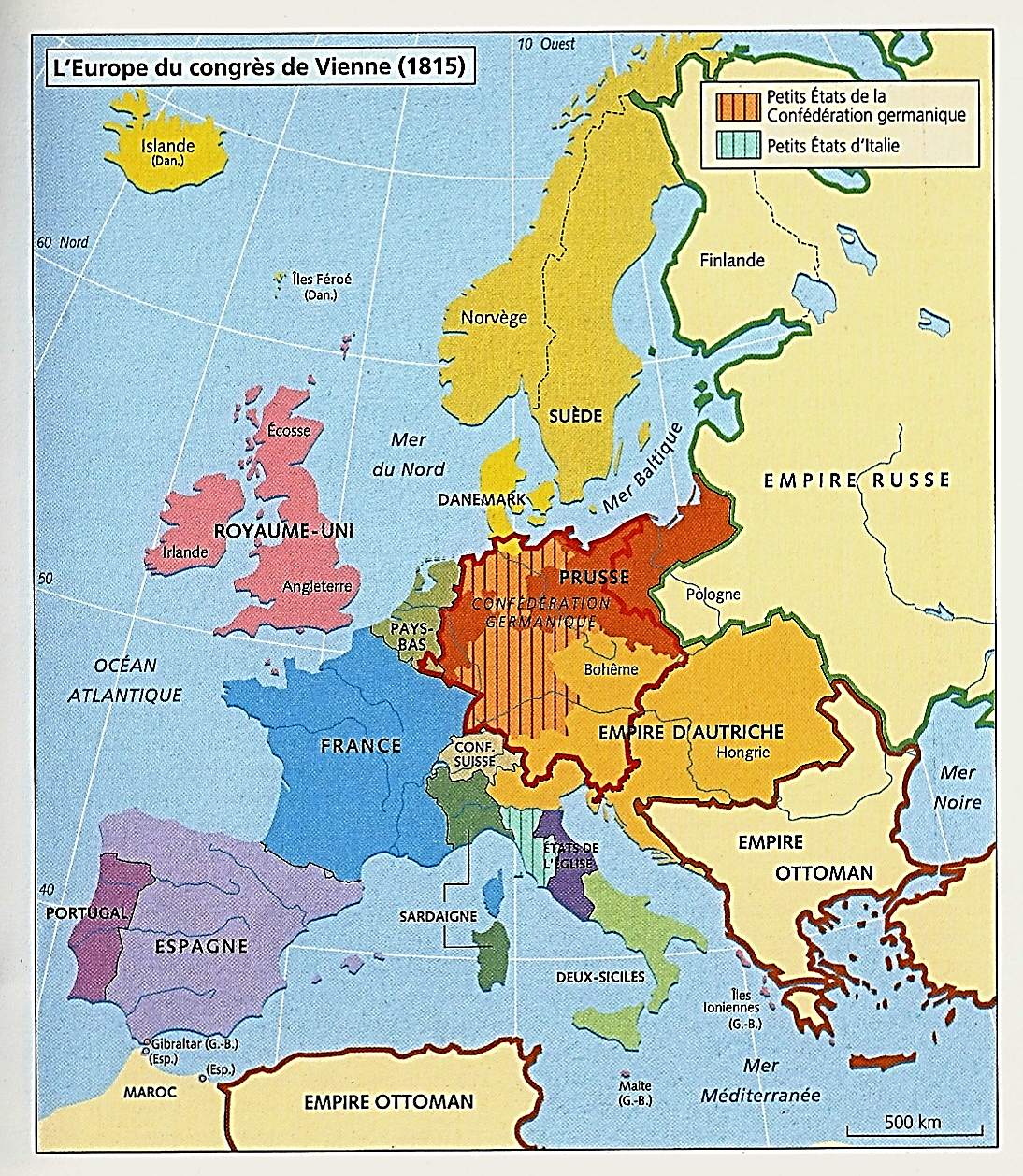 *Conclusion…

*1826 : Malgré ces fractures internes, la Sainte-Alliance
Est parvenue à contenir les élans postrévolutionnaires
Et une paix de 40 ans s’est installée en Europe occidentale

*Metternich associe cette paix au retour de l’ordre légitime
Et la guerre au libéralisme et au nationalisme

Bref, il s’oppose à tout changement politique
A l’idée absurde en elle-même de l’émancipation des peuples

*Car la première et la plus grande des affaires,
Pour l’immense majorité de toute nation,
C’est la fixité des lois, leur action non interrompue,
Et nullement leur changement
*1826 : Donc globalement
La carte politique de l’Europe
Frontières et régimes, ne change guère

*Il faut dire également qu’en Orient
La guerre froide GB-Russie qui s’installe
Empire ottoman, Empire perse, Afghanistan…

Accapare une bonne partie
De l’agenda diplomatique européen

*Mais malgré cela…
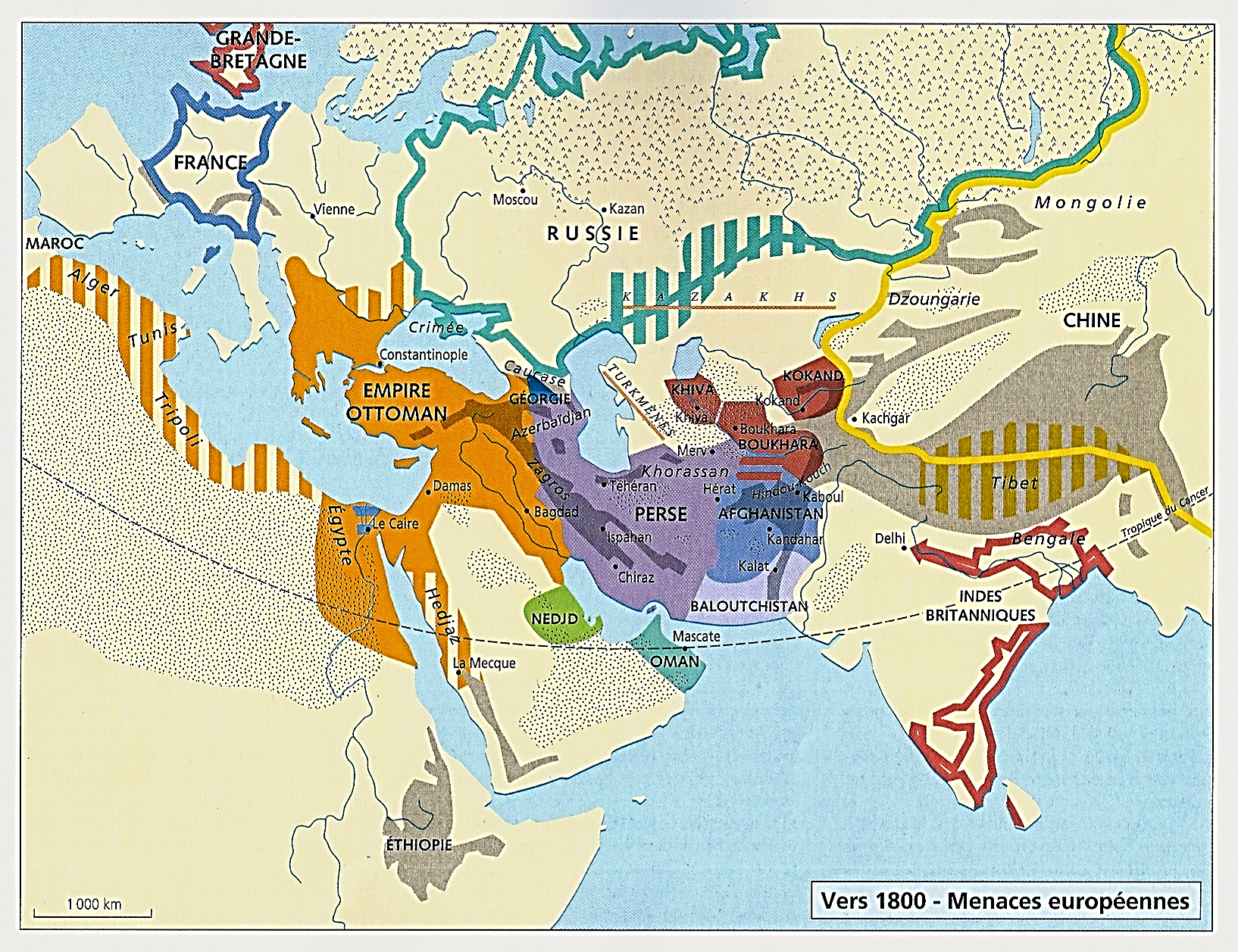 *1830-48 : En Europe
Le mouvement reprend…

a) 1830-48 : Une refondation de la Suisse réussie

b) 1830 : Une révolte nationaliste belge réussie
Et une révolte polonaise mise en échec

c) Et enfin…
1848-49 : Le printemps des peuples
Lui aussi globalement mis en échec…

*1830-48 : Le mouvement reprend
Et comme en 1789, tout recommence par la France

*Retournons en 1815…
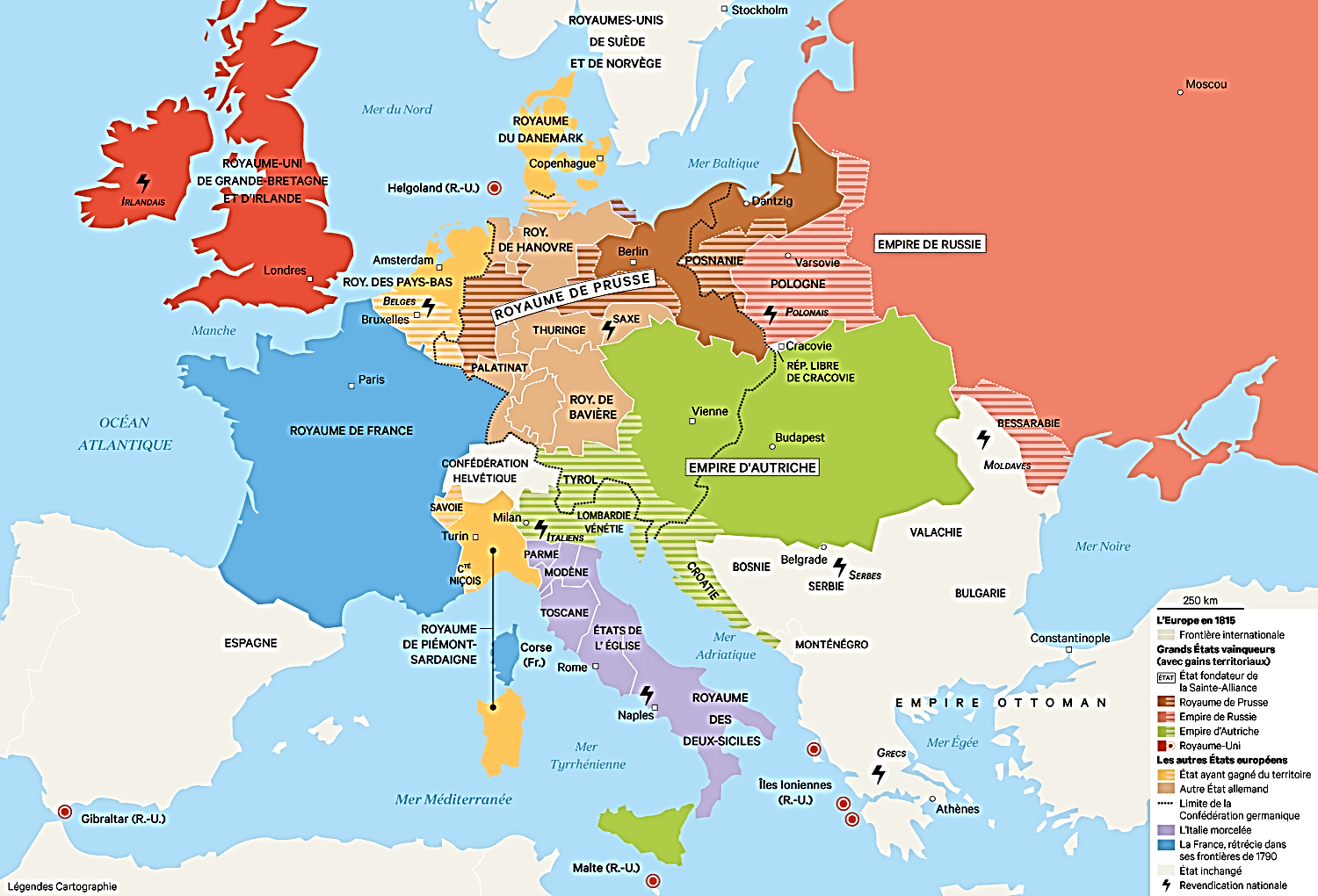